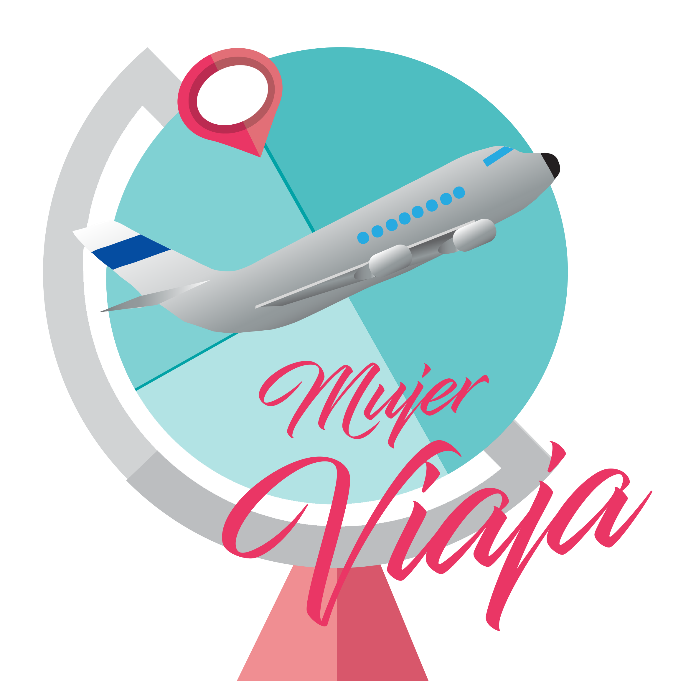 PROTECCIÓN Y PREVENCIÓN 
DE FRAUDES 
o procesos inadecuados
Artículo 386

Comete el delito de fraude el que engañando a uno o aprovechándose del error en que éste se halla se hace ilícitamente de alguna cosa o alcanza un lucro indebido.

El delito de fraude se castigará con las penas siguientes:
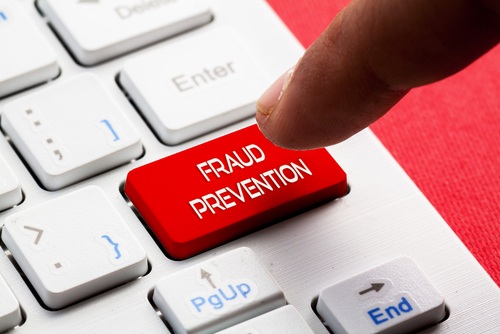 I.- Con prisión de 3 días a 6 meses o de 30 a 180 días multa, cuando el valor de lo defraudado no exceda de diez veces el salario;

II.- Con prisión de 6 meses a 3 años y multa de 10 a 100 veces el salario, cuando el valor de lo defraudado excediera de 10, pero no de 500 veces el salario;

III.- Con prisión de tres a doce años y multa hasta de ciento veinte veces el salario, si el valor de lo defraudado fuere mayor de quinientas veces el salario.
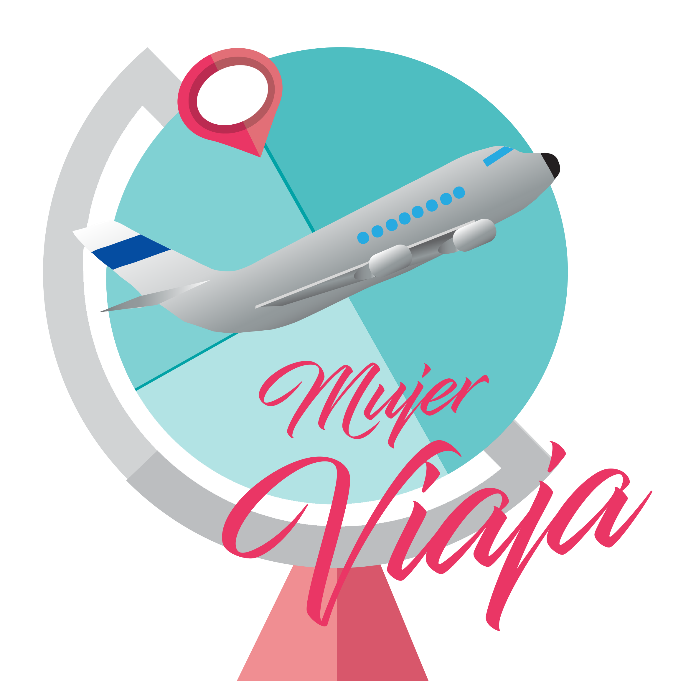 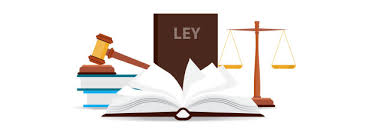 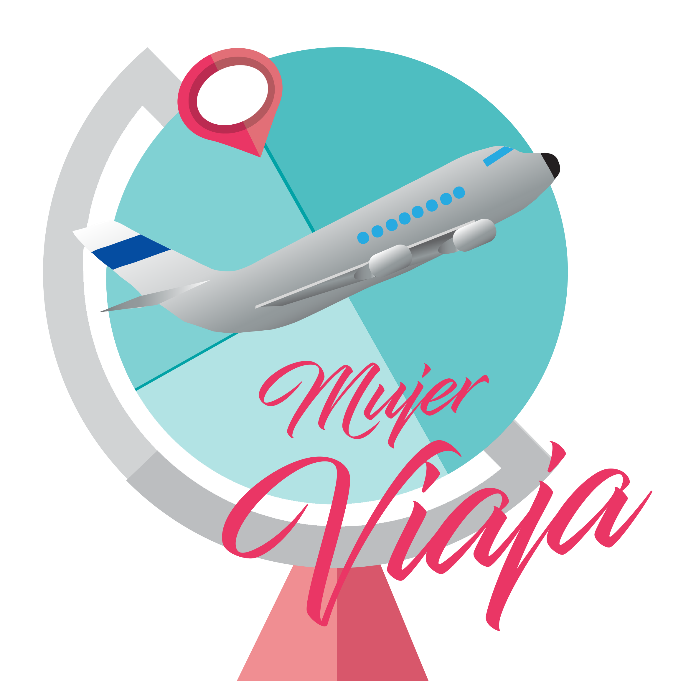 Artículo 387

Las mismas penas señaladas en el artículo anterior, se impondrán:

III.- Al que obtenga de otro una cantidad de dinero o cualquiera otro lucro, otorgándole o endosándole a nombre propio o de otro, un documento nominativo, a la orden o al portador contra una persona supuesta o que el otorgante sabe que no ha de pagarle;

IV.- Al que se haga servir alguna cosa o admita un servicio en cualquier establecimiento comercial y no pague el importe;

XI.- Al que por sorteos, rifas, loterías, promesas de venta o por cualquiera otro medio, se quede en todo o en parte con las cantidades recibidas, sin entregar la mercancía u objeto ofrecido.

XVIII.- Al que habiendo recibido mercancías con subsidio o franquicia para darles un destino determinado, las distrajere de este destino o en cualquier forma desvirtúe los fines perseguidos con el subsidio o la franquicia.

XXI.- Al que libre un cheque contra una cuenta bancaria, que sea rechazado por la institución o sociedad nacional de crédito correspondiente, en los términos de la legislación aplicable, por no tener el librador cuenta en la institución o sociedad respectiva o por carecer éste de fondos suficientes para el pago. 

Artículo 388 

BisAl que se coloque en estado de insolvencia, con el objeto de eludir las obligaciones a su cargo con respecto a sus acreedores, se le impondrá pena de seis meses a cuatro años de prisión y de cincuenta a trescientos días multa.
En caso de quiebra se atenderá a lo previsto por la ley especial.
PROTECCION DE FRAUDES DE CLIENTES A FRANQUICIAS
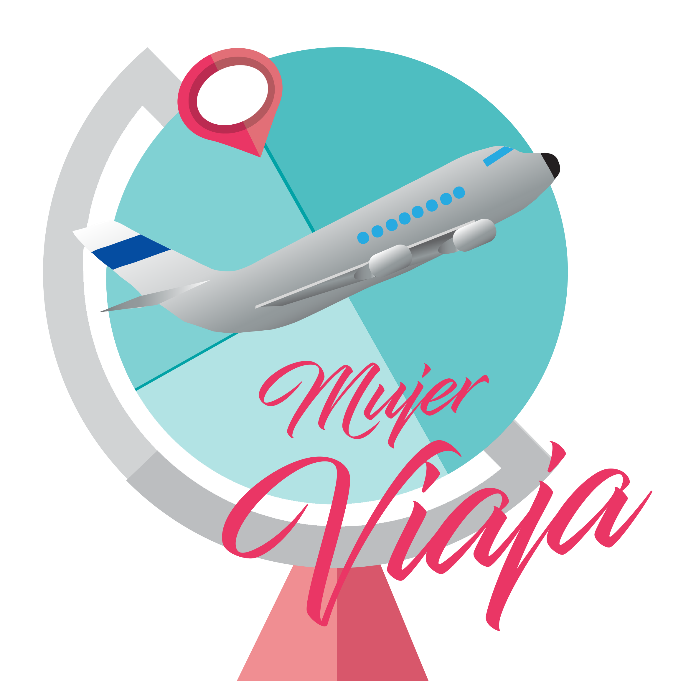 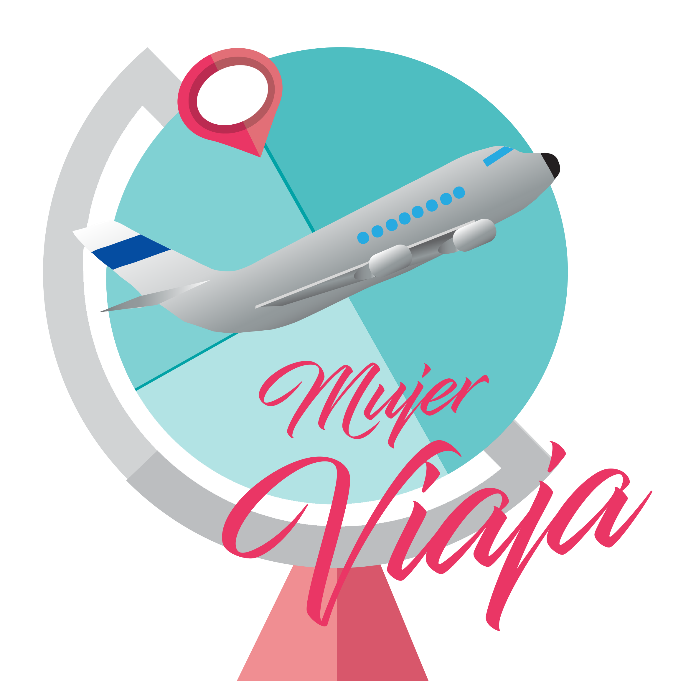 Situaciones que pueden presentarse:

Rechazos Bancarios.
Desconocimientos de Cargos
Contracargos
Uso de Tarjetas o información bancaria clonadas, robadas
Usurpación de identidad.
Compra de servicios Turísticos con falsedad de identidad o de sistema de pago.
Cheques sin Fondos.
Reservación a nombre de una o varias personas realizadas por un tercero, usando una tarjeta propia o peor aún de otra persona, sin la presentación de los formatos de autorización.
Repercusión:

La Franquicia asume y debe pagar el total de el o los montos totales de el o los servicios turísticos contratados, o solicitados, o reservados.
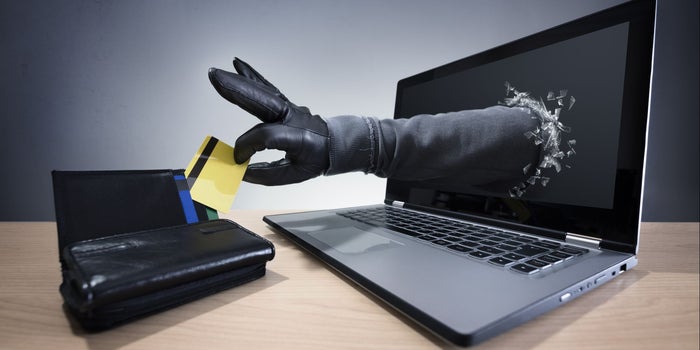 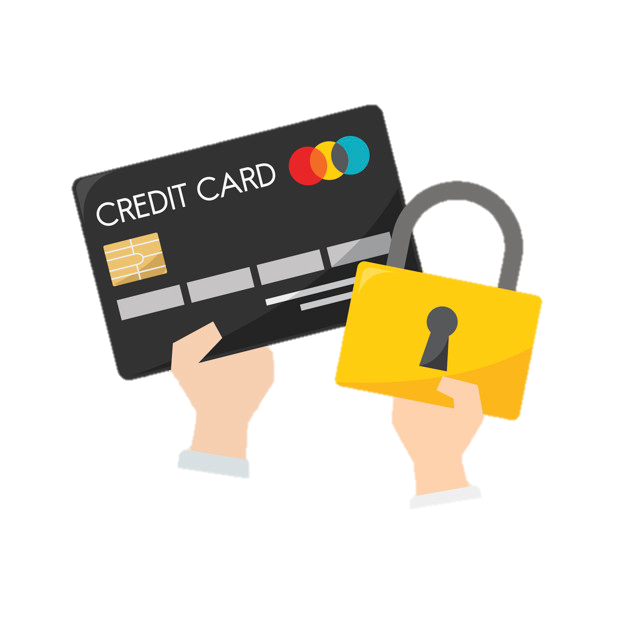 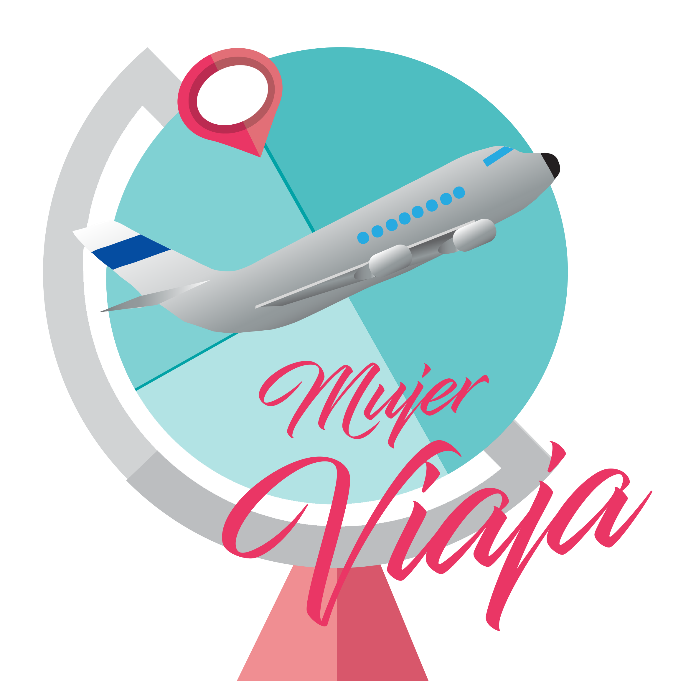 ¿Cómo protegerse? Procedimientos a Seguir


Siempre que el cliente pague con Tarjeta Bancaria debe llenar el formato vigente de solicitud de Servicio Turístico, anexando foto frontal de la tarjeta bancaria y foto por ambas partes de la Identificación Oficial.
Verificar en Google que el domicilio proporcionado existe.
Si el dueño de la tarjeta no viaja, en el formato de solicitud debe establecer que de manera voluntaria paga por la otra persona y anexar la identificación oficial tanto del pasajero como del que paga.
Jamás venderle a otra agencia de Viajes ni a ninguna persona física o moral que pretenda comprar el viaje por un tercero.
En caso de que el cliente pague por cheque, no se puede garantizar la reserva hasta que el dinero haya sido cobrado por el Operador y/o Proveedor.
Leer y atender con precisión las políticas de cancelación de los viajes.
Tener particular cuidado en reservaciones no cancelables, monitoreando 
Llevar un registro preciso de los clientes en los Sistemas Vigentes de Control de Clientes.
Notificar al Corporativo en los siguientes casos: Clientes que viajen demasiado, con nombres poco usuales y a destinos exóticos
ACCIONES QUE PUEDEN INCURRIR EN FRAUDE DE FRANQUICIAS A CLIENTES
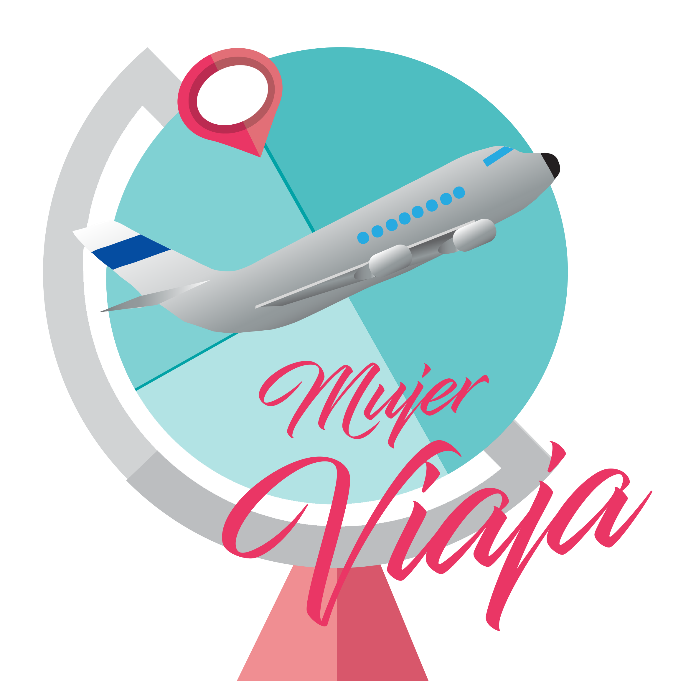 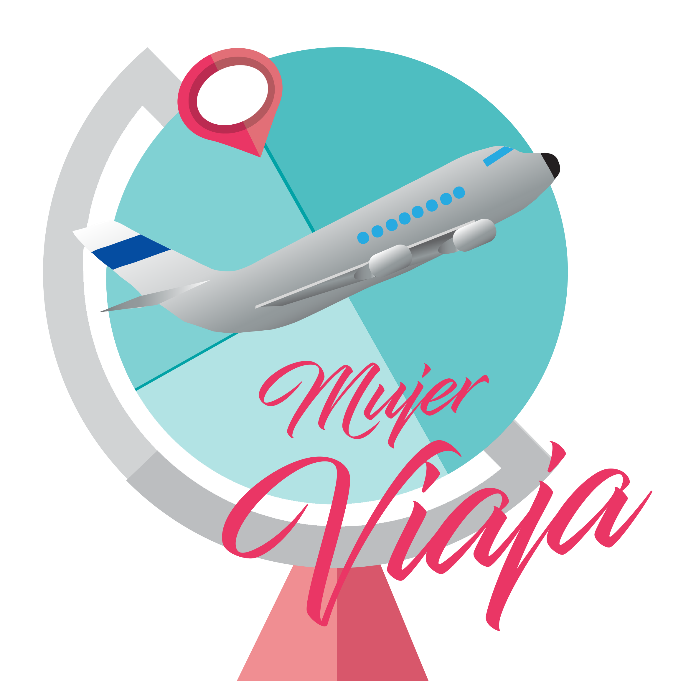 Procedimientos establecidos:

Solo se permite el cobro a través de los medios establecidos por los operadores.


Respetar fielmente los Avisos de Privacidad.

Si el proceso de devolución corre por cuenta de la Agencia enviar comprobantes de reembolsos tanto al cliente como al corporativo.

Leer, estudiar, informar y coordinar todo lo referente a VISAS y pasaportes necesarios en servicios turísticos que lo requieran.

Si el cliente paga por depósito o transferencia, garantizar que el Operadore esté enterado y proceda con la reserva.

Ser muy cuidadosos al momento de reservar pidiendo id de los pasajeros para el correcto registro
Problemas que pueden suceder:
 
Cobro en cuentas personales del dinero pagado por un cliente para la contratación de un servicio turístico y la Agencia no paga al operador.

Hacer uso indebido de los Datos del Cliente

No devolver al cliente reembolsos.



En viajes internacionales no dar la asesoría adecuada de los trámites que requiere el o los pasajeros


Omitir enviar el comprobante de pago al Operador



Registrar mal los datos de los pasajeros
PREVENCIÓN DE FRAUDES DE “OPERADORES” A FRANQUICIAS
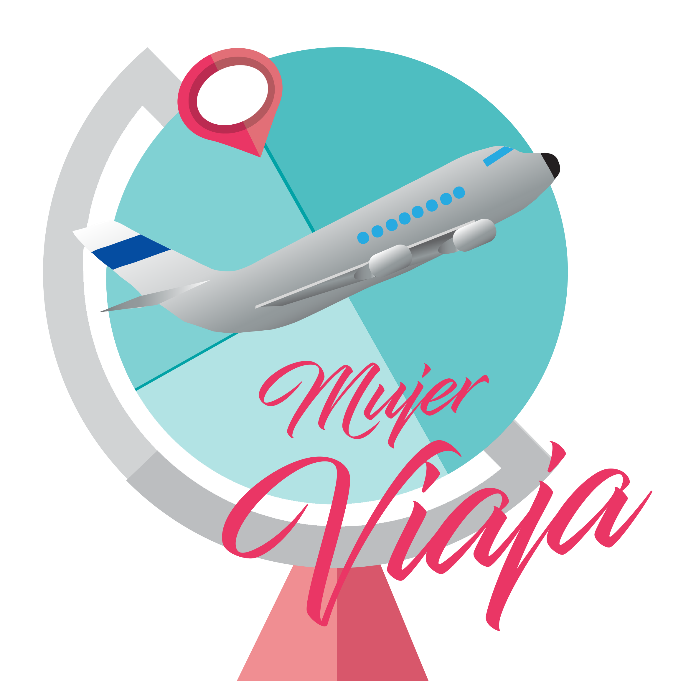 ¿Cómo te atrapan?

Tarifas y descuentos extremadamente atractivos.
Planes de pagos muy cómodos y/o a cuentas personales.
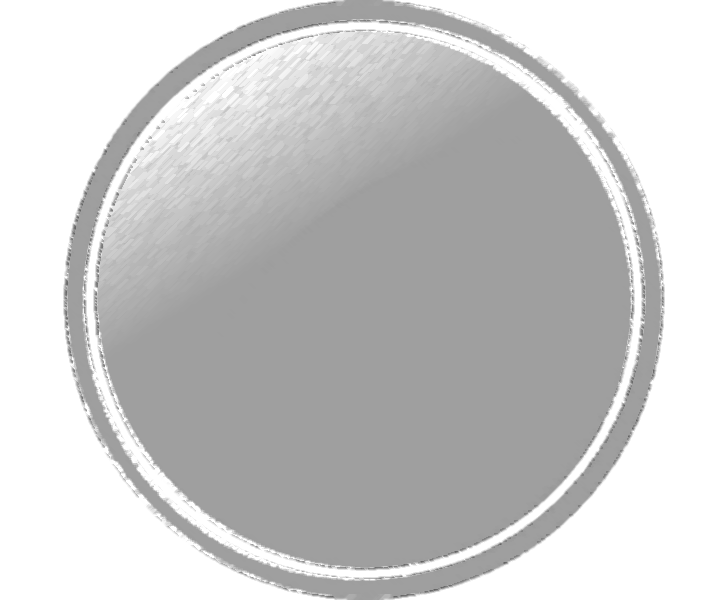 ¿Qué riesgos corren?

Negación a cancelar un servicio.
Contratación incompleta de servicios.
Cancelaciones sin rembolsos.
Pago de servicios ficticios.
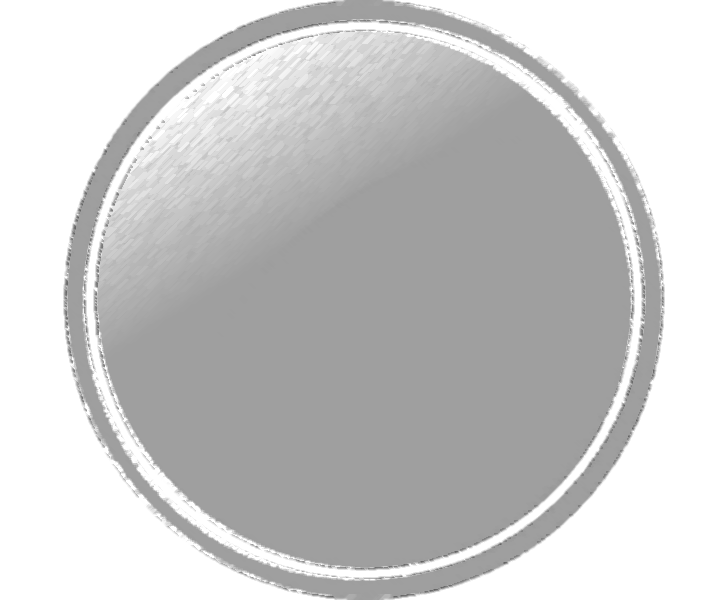 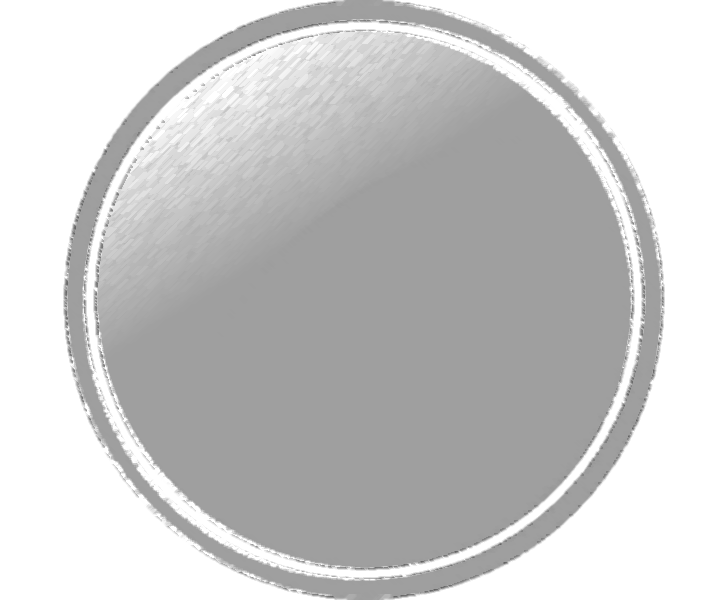 ¿Cómo los detectas?

Venta de Servicios Turísticos sin contratos que amparen las operaciones.
Plataformas virtuales de dudosa procedencia.
¿Qué DEBO hacer?

Usar Operadores y Globalizadores Aurorizados.
Pedir al Corporativo que valide al prospecto Operador.
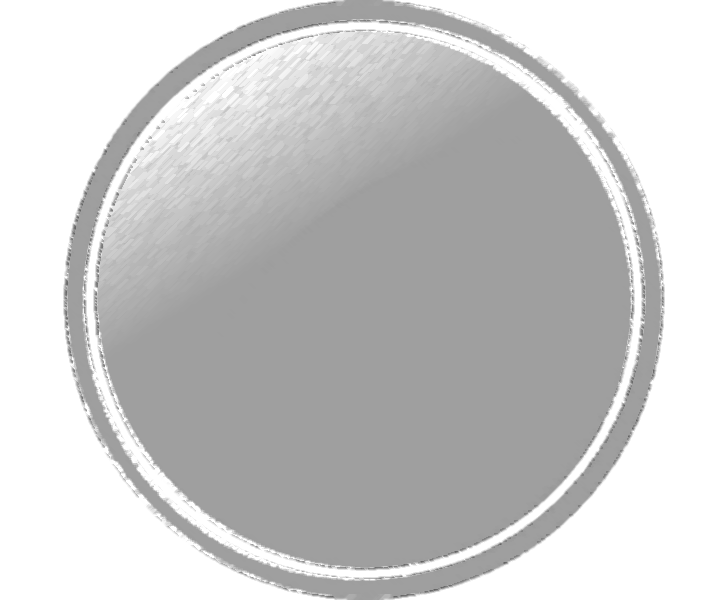 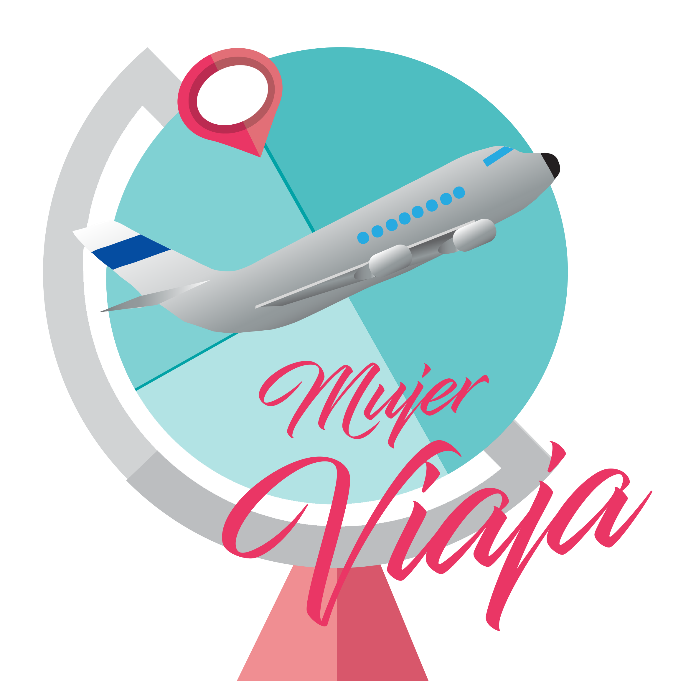 FRAUDES DE FRANQUICIAS A OPERADORES
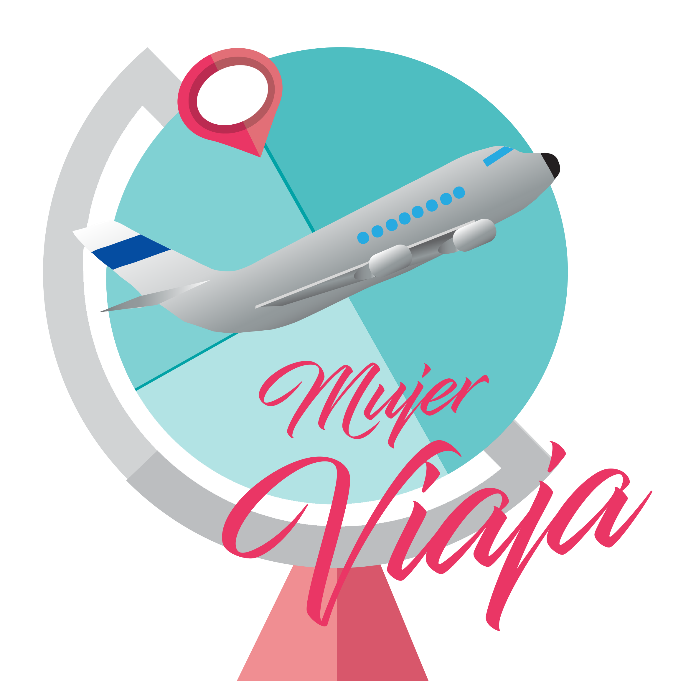 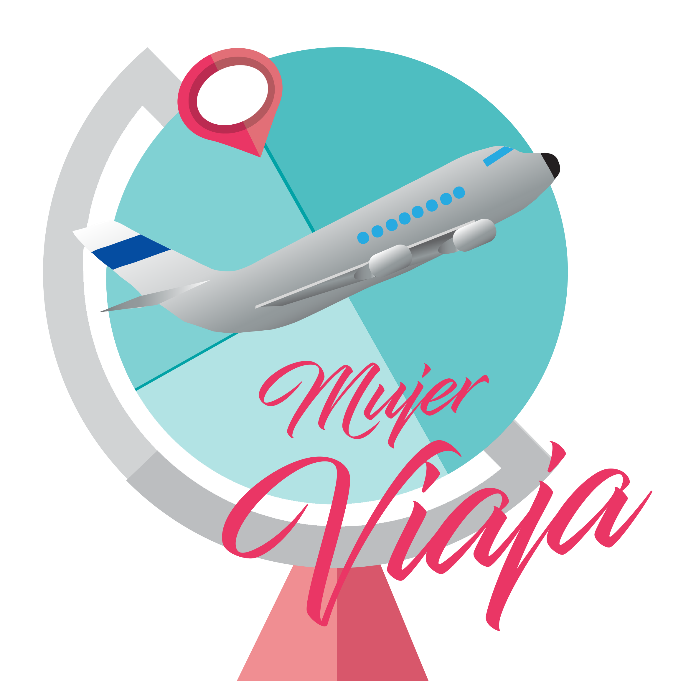 FRAUDE

Cobro al cliente de forma personal y no depositarlo al Operador.

Falsificación de Datos de pasajeros.

Complicidad a clientes fraudulentos para la reserva de Servicios Turísticos.

En caso de cancelaciones si hay un cobro de comisiones y se debe proceder a una devolución.
CONSECUENCIAS

Cancelación de la Franquicia.
Cobro del total del Monto del Fraude.
Demandas por Daños y perjuicios por parte del Operador, el cliente y la Marca.
PROCESOS INADECUADOS DE FRANQUICIAS A FRANQUICIAS
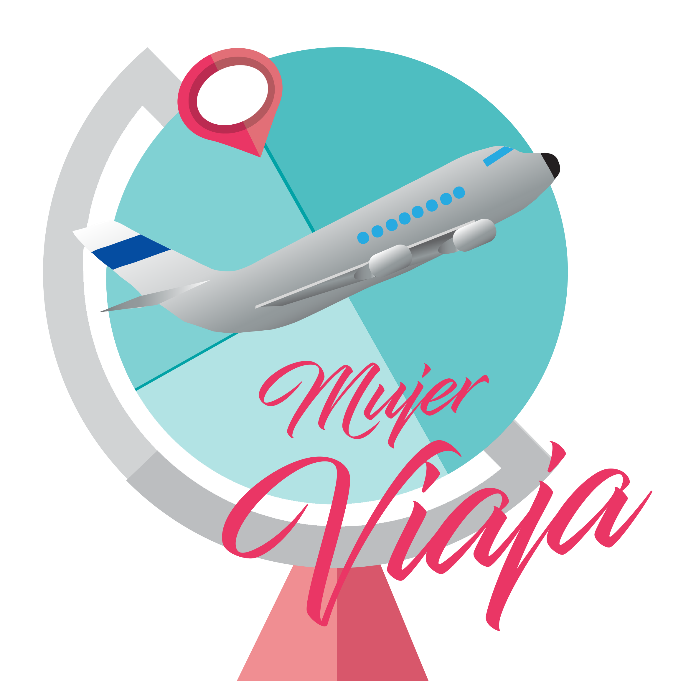 Robarse al cliente de otra Franquicia.
Hacer acuerdos comerciales privados sin notificar a la marca.
Incumplir con acuerdos comerciales entre franquicias.
Usar inadecuadamente, o sin el consentimiento o notificación al propietario, o sin seguir los lineamientos vigentes en el uso de las instalaciones de otra Franquicia.
Cobrar a nombre y cuenta de otra Franquicia.
Adjudicarse la comisión de otra Franquicia.
Hacer competencia desleal para ganarle un cliente a otra Franquicia.
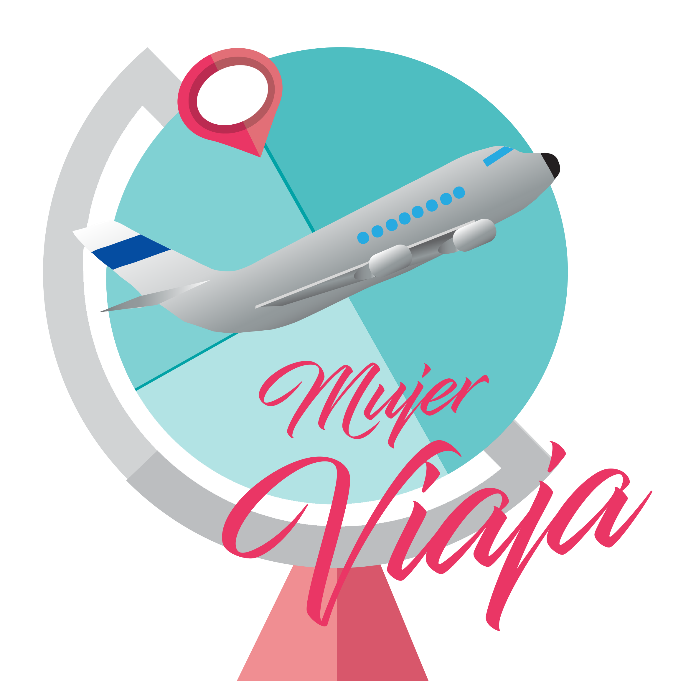 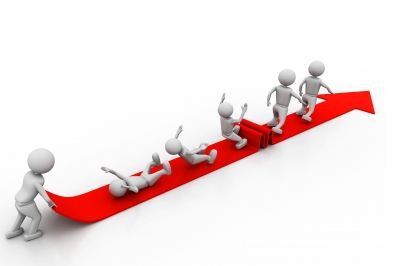 FRAUDES Y/O PROCESOS INADECUADOS DE FRANQUICIAS AL CORPORATIVO
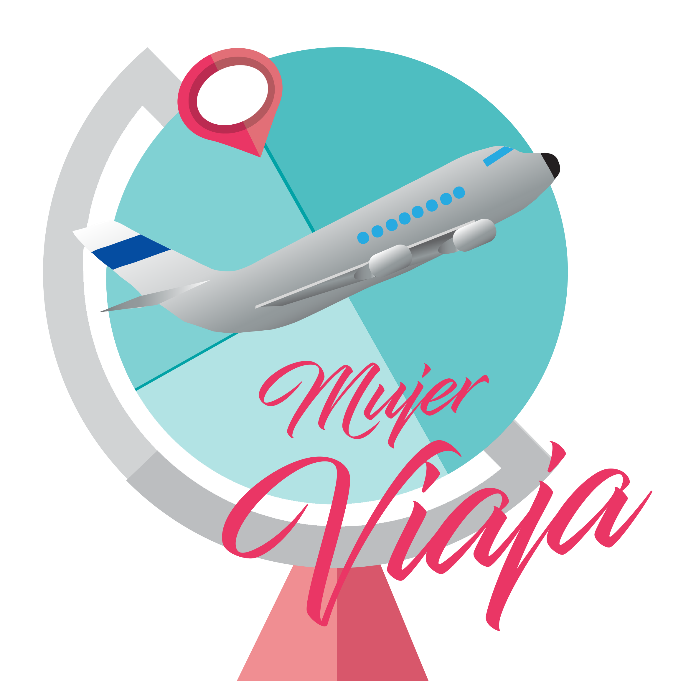 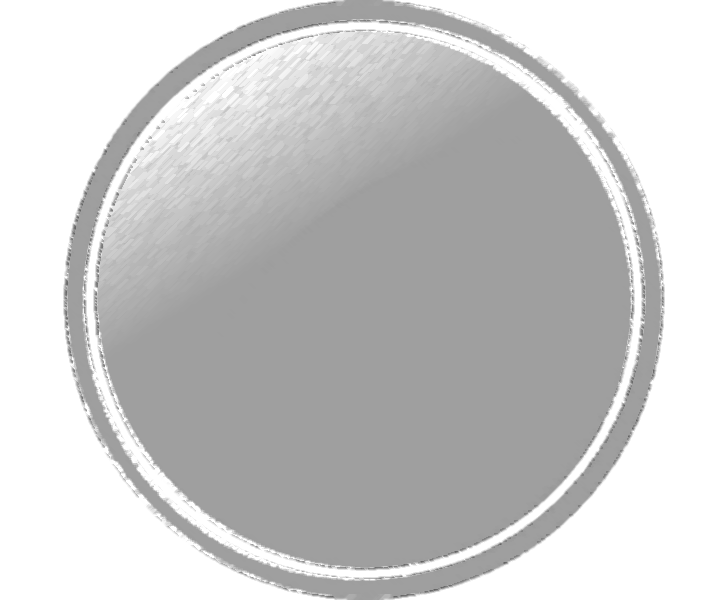 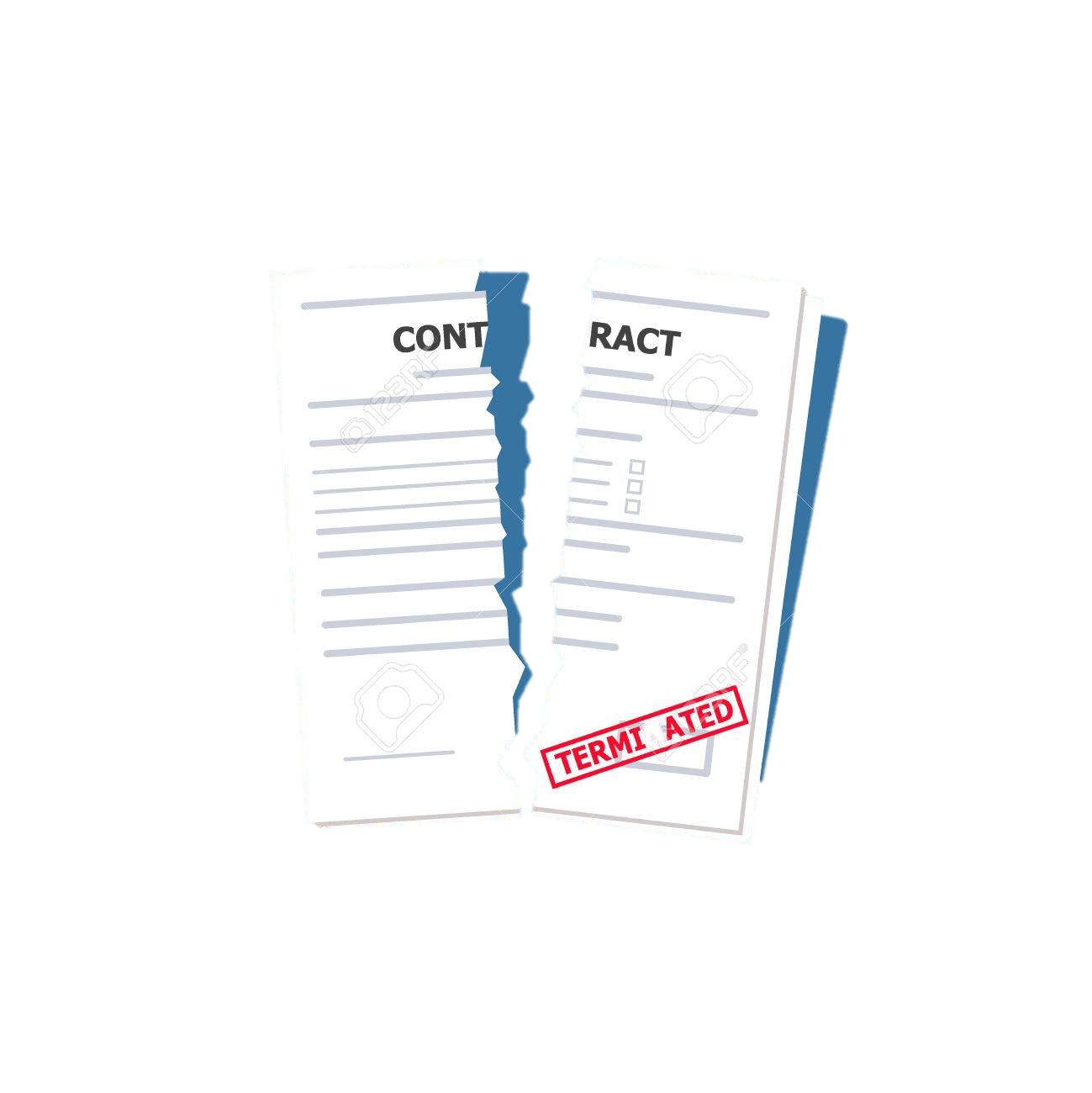 Daño en la imagen de la Marca
Uso de la marca asociado a otras marcas sin consentimiento escrito.
Deformación de la marca y logotipos.
Operar sin conocimiento de las herramientas.
No pagar mantenimientos u otros pagos formalizados con la marca
Establecer  acuerdos  privados  o condiciones especiales con algún proveedor de servicios o productos  sin autorización escrita.
Cobrar la comisión directamente al Operador Mayorista, proveedor de servicios turísticos y/o globalizador.
Cobrar a clientes en cuentas personales o empresariales, que no estén asociadas a la marca.
Realizar actividades de competencia Directa hacia la Franquicia.
Abrir cuentas ajenas a la marca con Globalizadores Autorizados.
Crear registros turísticos o en sistemas sin el consentimiento de la Marca.
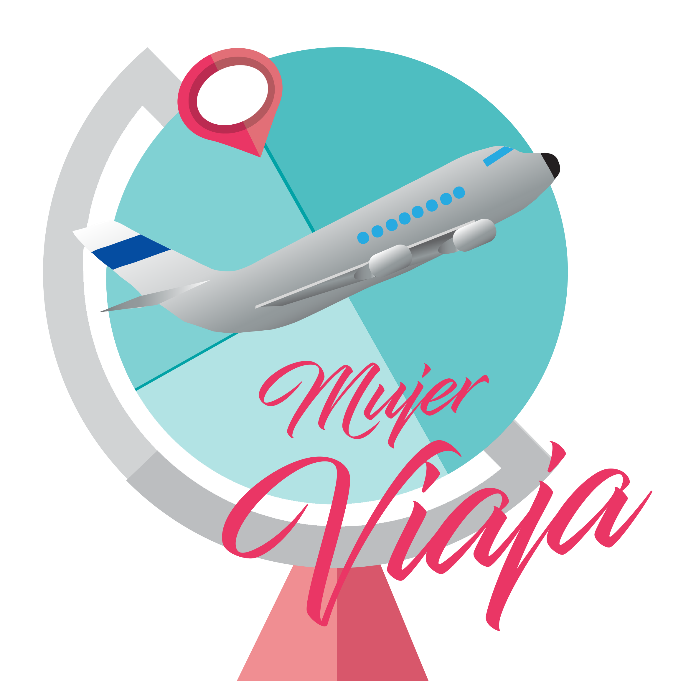 CUIDÉMONOS
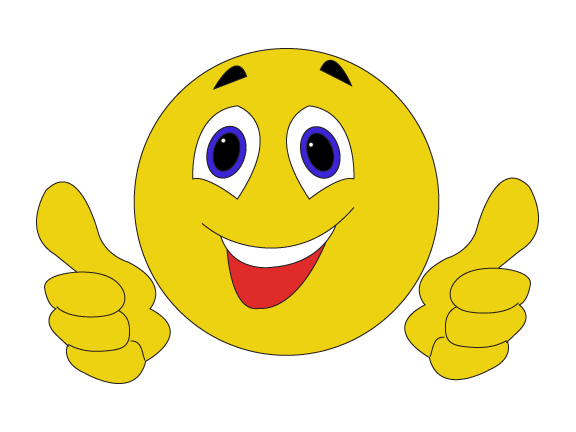 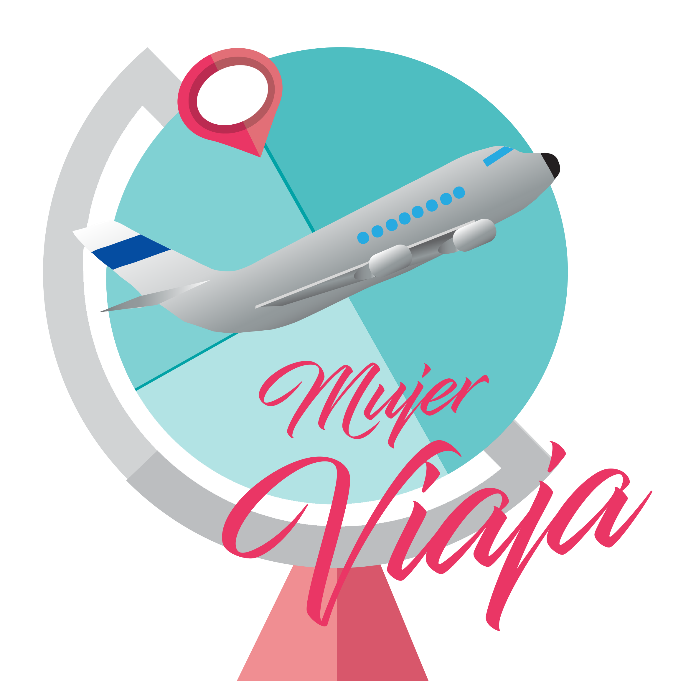